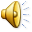 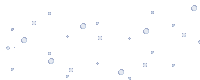 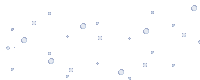 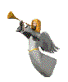 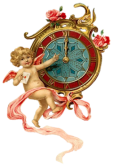 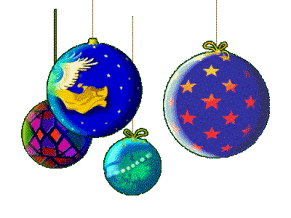 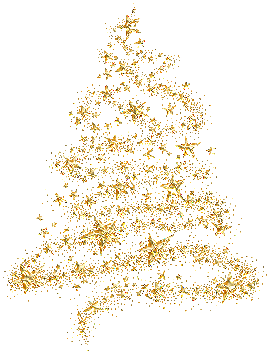 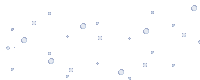 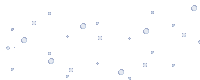 РОЖДЕСТВО
И
Д
Е
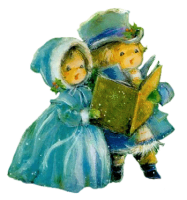 Т
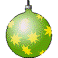 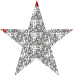 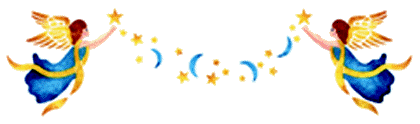 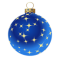 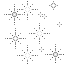 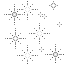 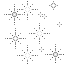 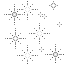 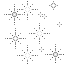 «
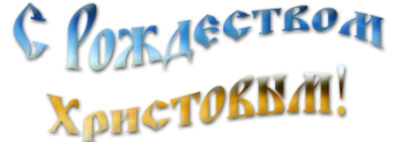 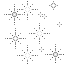 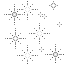 »
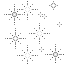 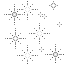 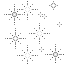 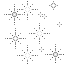 (игра-викторина)
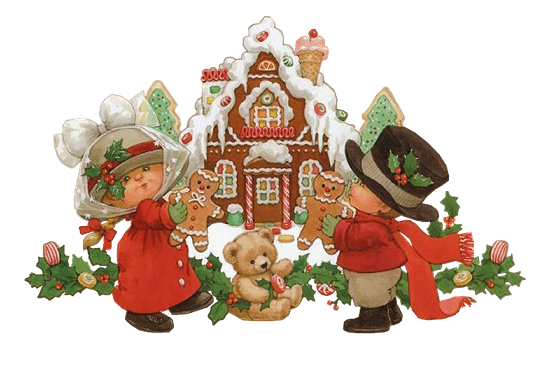 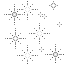 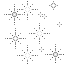 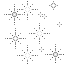 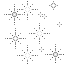 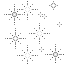 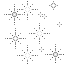 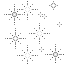 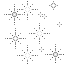 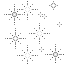 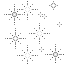 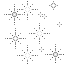 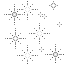 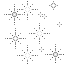 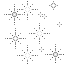 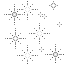 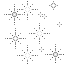 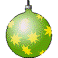 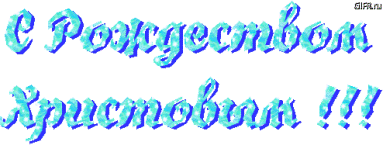 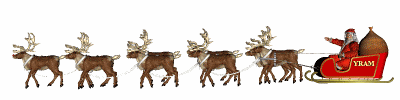 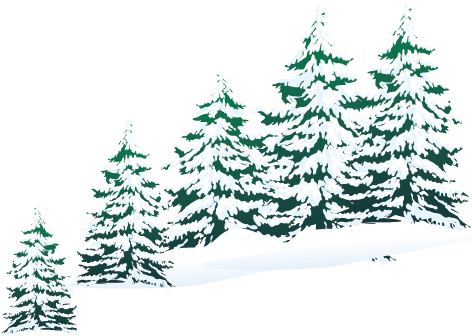 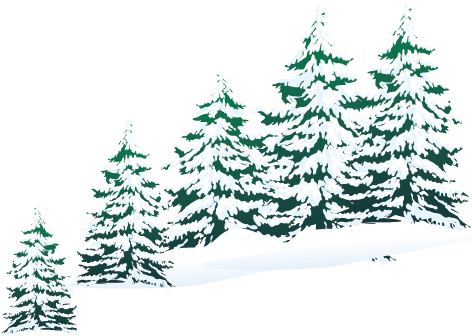 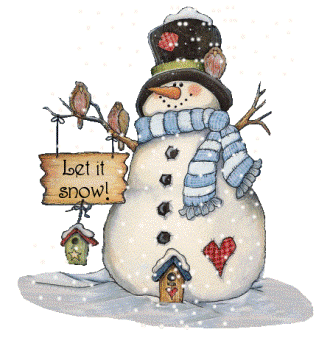 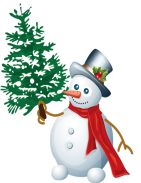 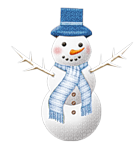 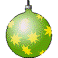 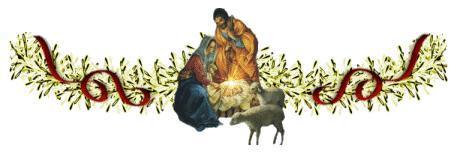 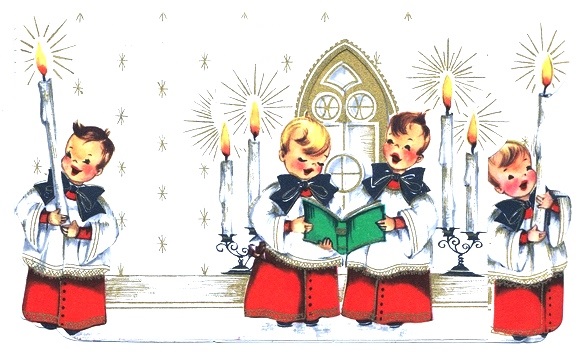 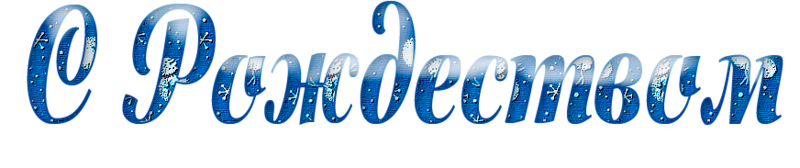 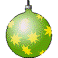 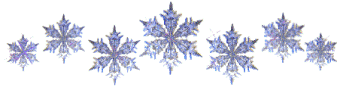 ОДИН ИЗ ГЛАВНЫХ ХРИСТИАНСКИХ ПРАЗДНИКОВ,   В НАЧАЛЕ ГОДА?
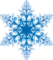 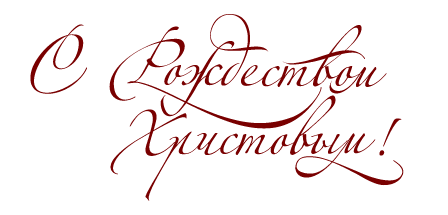 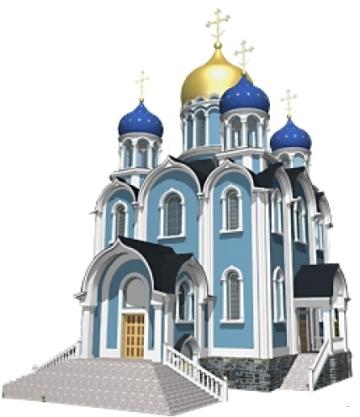 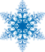 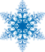 СОРОКИ
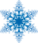 ПОКРОВ
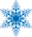 РОЖДЕСТВО
ПАСХА
УВЫ! ХА-ХА-ХА!
УВЫ! ХА-ХА-ХА!
УВЫ! ХА-ХА-ХА!
МОЛОДЕЦ !
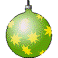 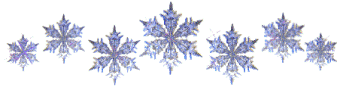 ОБЛАДАТЕЛИ ТАЙНЫХ ЗНАНИЙ, МУДРЕЦЫ, ПРИНЕСШИЕ ДАРЫ МЛАДЕНЦУ ИИСУСУ?
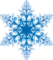 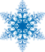 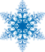 СТРАННИКИ
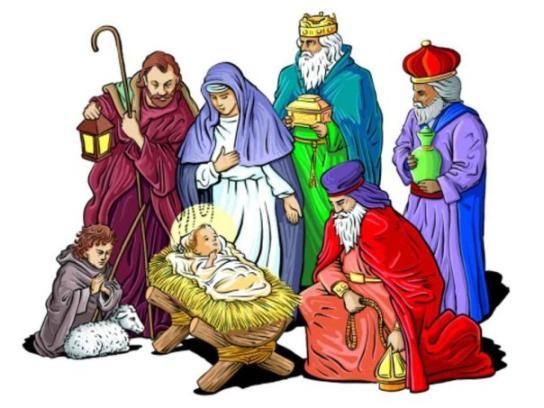 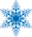 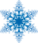 ВОЛХВЫ
СЛЕПЦЫ
ГОРДЕЦЫ
!
!
МОЛОДЕЦ !
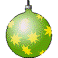 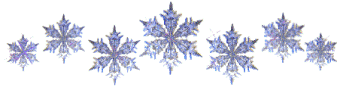 РОЖДЕСТВЕНСКОЕ ДЕРЕВО?
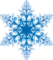 БЕРЁЗА
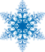 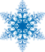 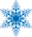 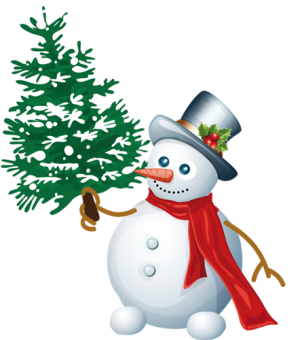 ДУБ
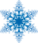 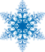 ЁЛКА
РЯБИНА
МОЛОДЕЦ !
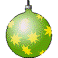 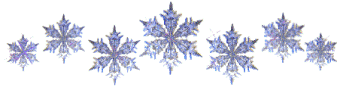 В КАКОЙ СТРАНЕ РОДИЛАСЬ ТРАДИЦИЯ НАРЯЖАТЬ ЁЛКУ?
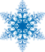 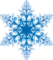 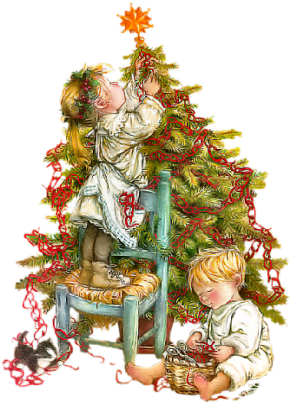 В РОССИИ
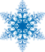 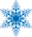 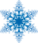 ВО ФРАНЦИИ
В АНГЛИИ
В ГЕРМАНИИ
МОЛОДЕЦ !
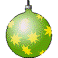 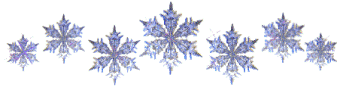 КРАТКОЕ ПЕСНОПЕНИЕ ВЫРАЖАЮЩЕЕ СУТЬ ПРАЗДНИКА РОЖДЕСТВА ХРИСТОВА?
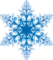 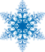 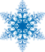 СТИХИРА
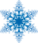 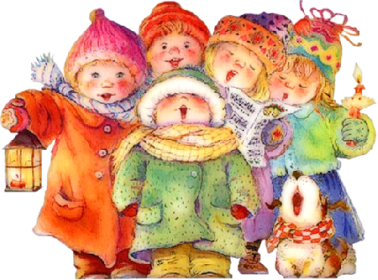 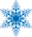 ТРОПАРЬ
КОНДАК
ВЕЛИЧАНИЕ
МОЛОДЕЦ !
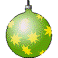 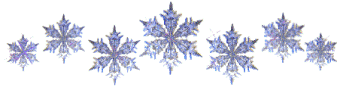 ПРОМЕЖУТОК ВРЕМЕНИ  ОТ РОЖДЕСТВА ДО КРЕЩЕНЬЯ?
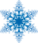 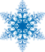 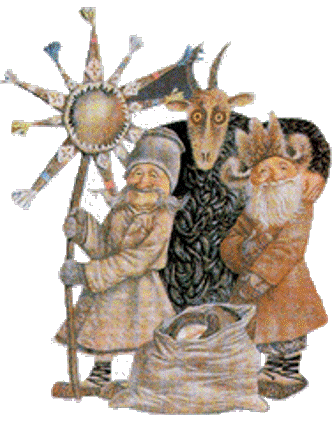 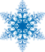 СВЯТКИ
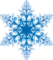 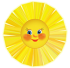 ПОКРОВ
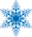 ДОЖИНКИ
КУЗЬМИНКИ
МОЛОДЕЦ !
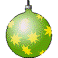 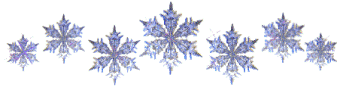 НАРОДНЫЙ КУКОЛЬНЫЙ РОЖДЕСТВЕНСКИЙ ТЕАТР?
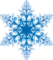 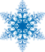 СПЕКТАКЛЬ
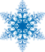 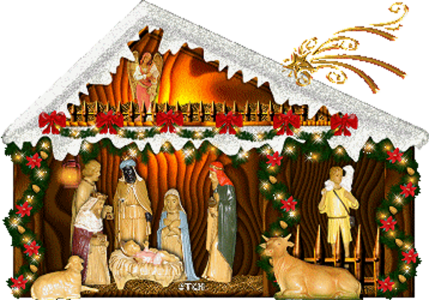 МИНИАТЮРА
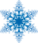 ВЕРТЕП
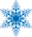 СКАЗАНИЕ
МОЛОДЕЦ !
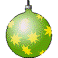 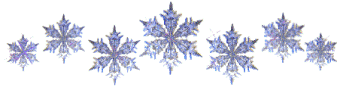 В СТАРИНУ ТРАДИЦИОННЫЙ РОЖДЕСТВЕНСКИЙ ПОДАРОК?
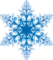 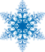 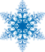 КОНФЕТЫ
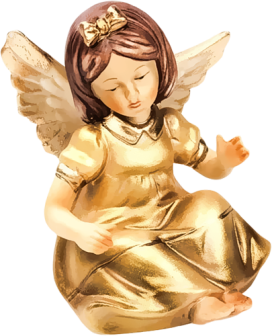 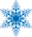 КУКЛА- АНГЕЛ
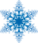 ПЛАТОК
КНИГА
МОЛОДЕЦ !
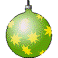 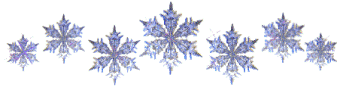 УКРАШЕНИЕ РОЖДЕСТВЕНСКОГО СТОЛА?
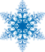 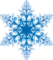 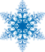 СЛАДОСТИ
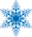 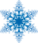 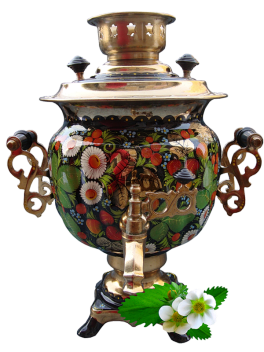 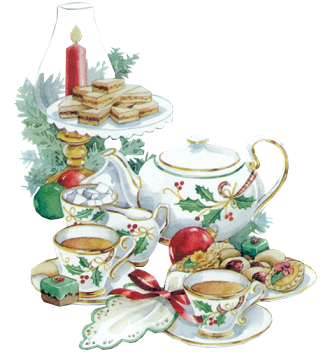 УХА
САМОВАР
БЛИНЫ
МОЛОДЕЦ !
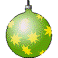 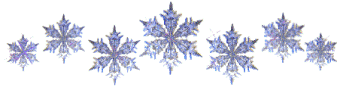 РОЖДЕСТВЕНСКАЯ  НАРОДНАЯ ПЕСНЯ?
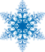 БЫЛИНА
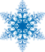 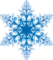 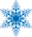 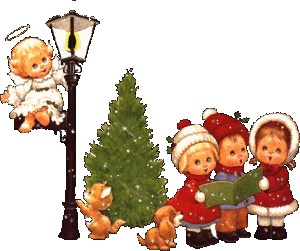 КОЛЯДКА
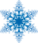 ЧАСТУШКА
ВЕСНЯНКА
МОЛОДЕЦ !
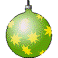 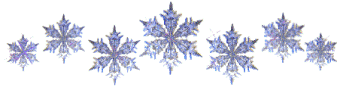 СТАРИННОЕ НАЗВАНИЕ РОЖДЕСТВЕНСКОЙ ОТКРЫТКИ?
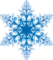 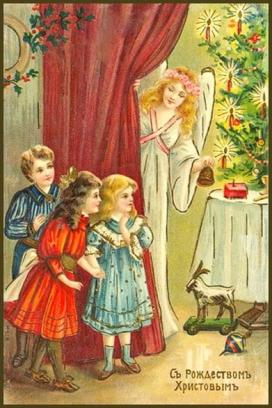 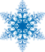 «КАРТОЧКА»
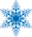 «ПОЗДРАВИШКА»
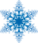 «ПИСЬМО»
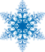 «ЗАПИСКА»
МОЛОДЕЦ !
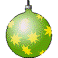 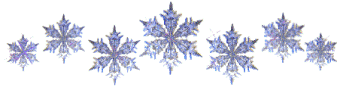 ЗНАЧНИЕ СТАРИННОГО СЛОВА  «КОЛЯДА»?
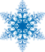 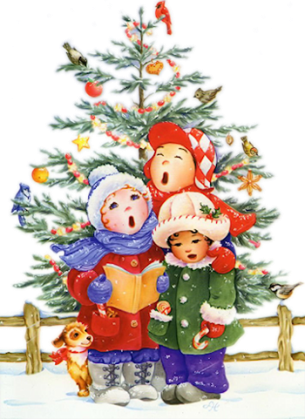 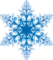 КАЛЕНДАРЬ
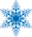 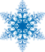 ПРАЗДНИК
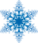 ЗИМА
ПОДАРОК
МОЛОДЕЦ !
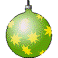 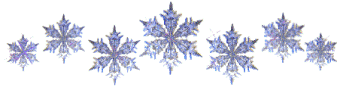 КАКОЕ СЛОВО «ЛИШНЕЕ»?
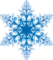 СВЯТКИ
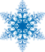 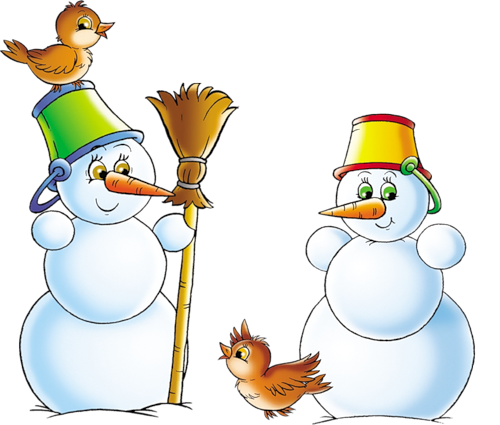 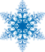 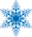 РОЖДЕСТВО
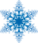 КОЛЯДКИ
ЛЕТО
МОЛОДЕЦ !
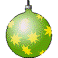 ГОРОД, ГДЕ РОДИЛСЯ 
ИИСУС ХРИСТОС?
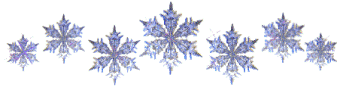 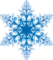 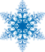 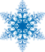 ИЕРУСАЛИМ
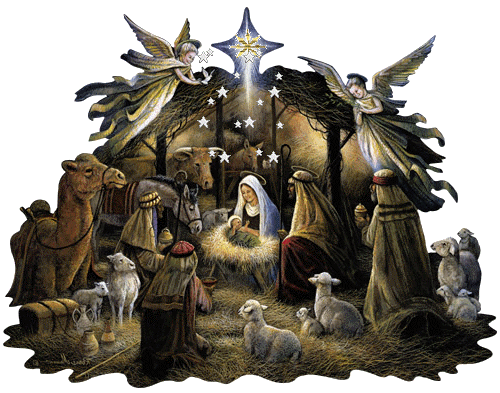 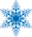 НАЗАРЕТ
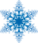 ВИФЛИЕМ
КАПЕРНАУМ
МОЛОДЕЦ !
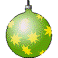 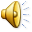 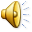 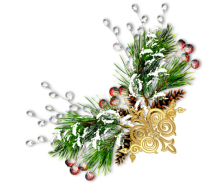 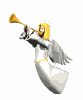 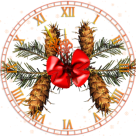 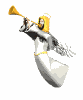 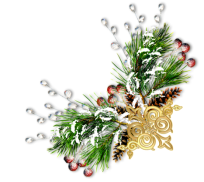 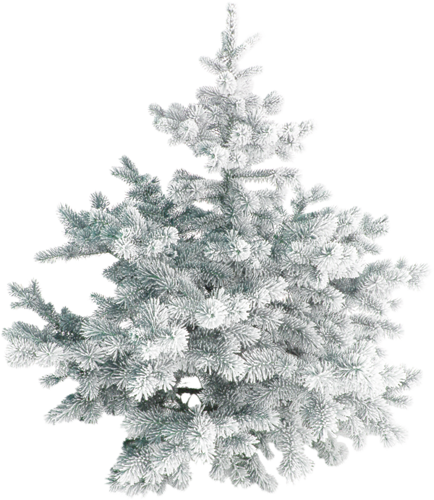 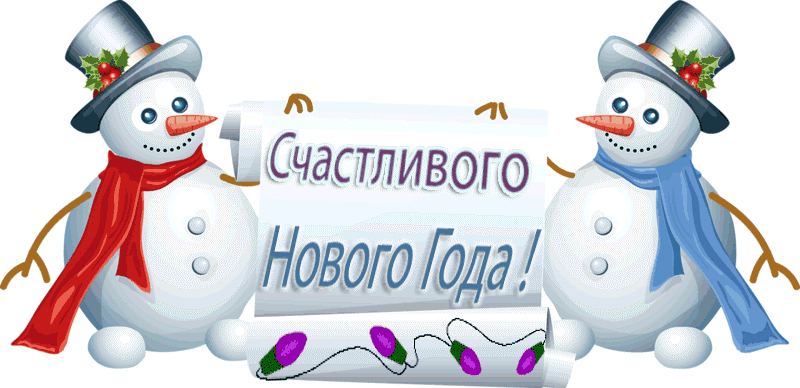 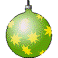 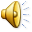 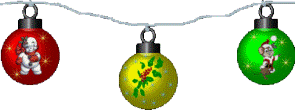 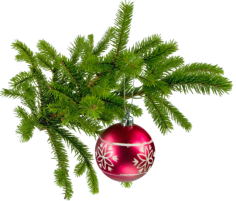 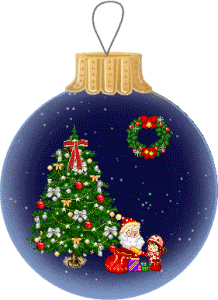 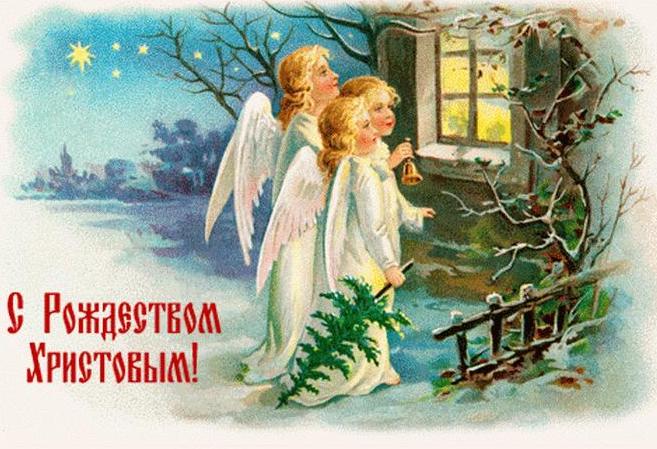 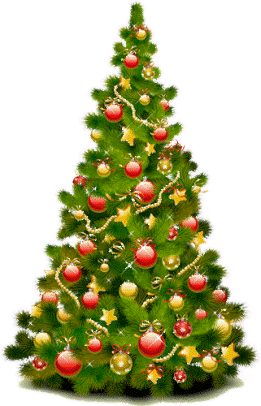 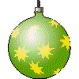 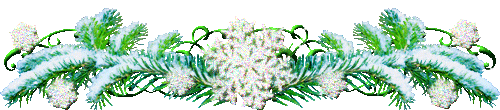